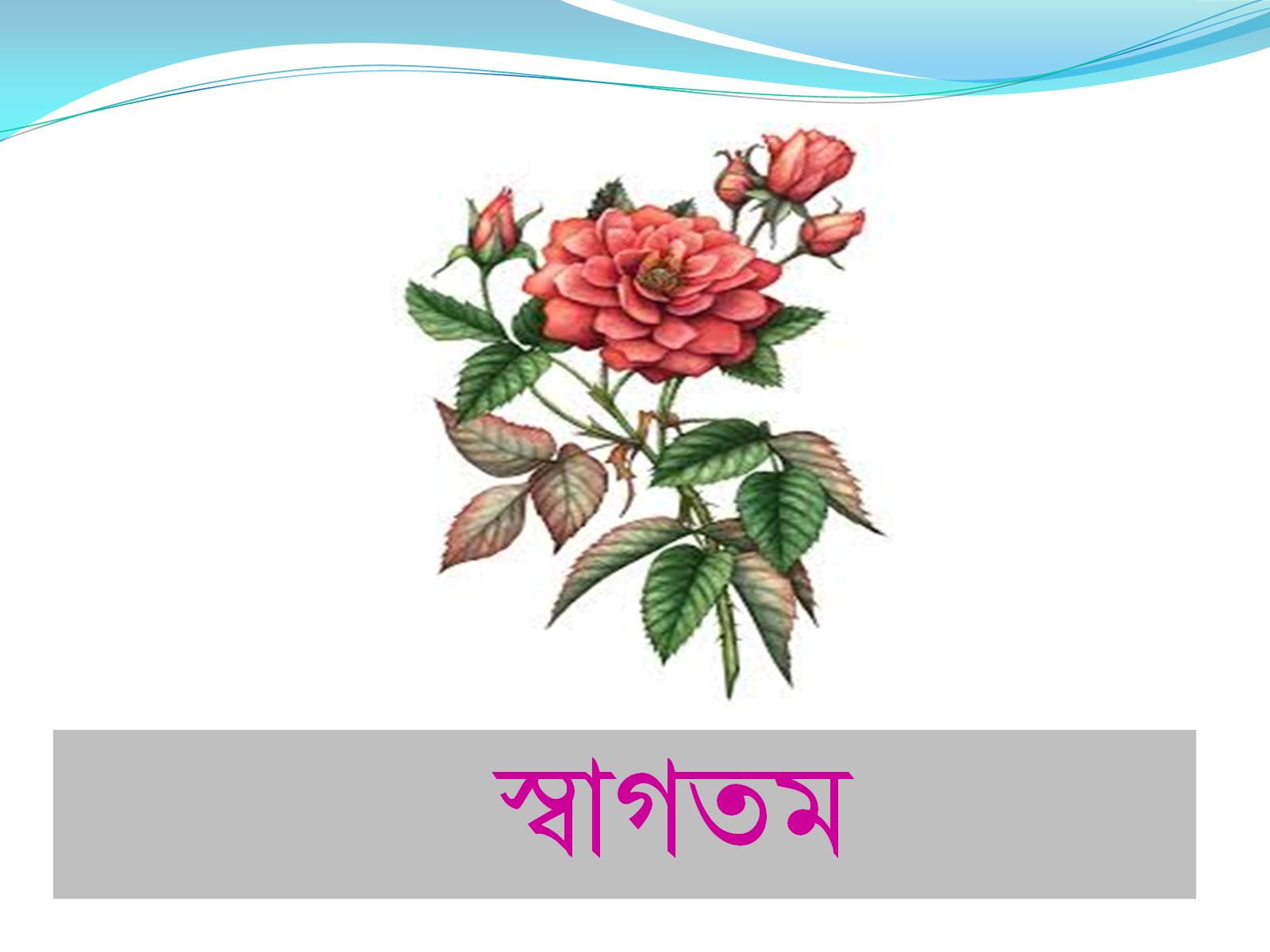 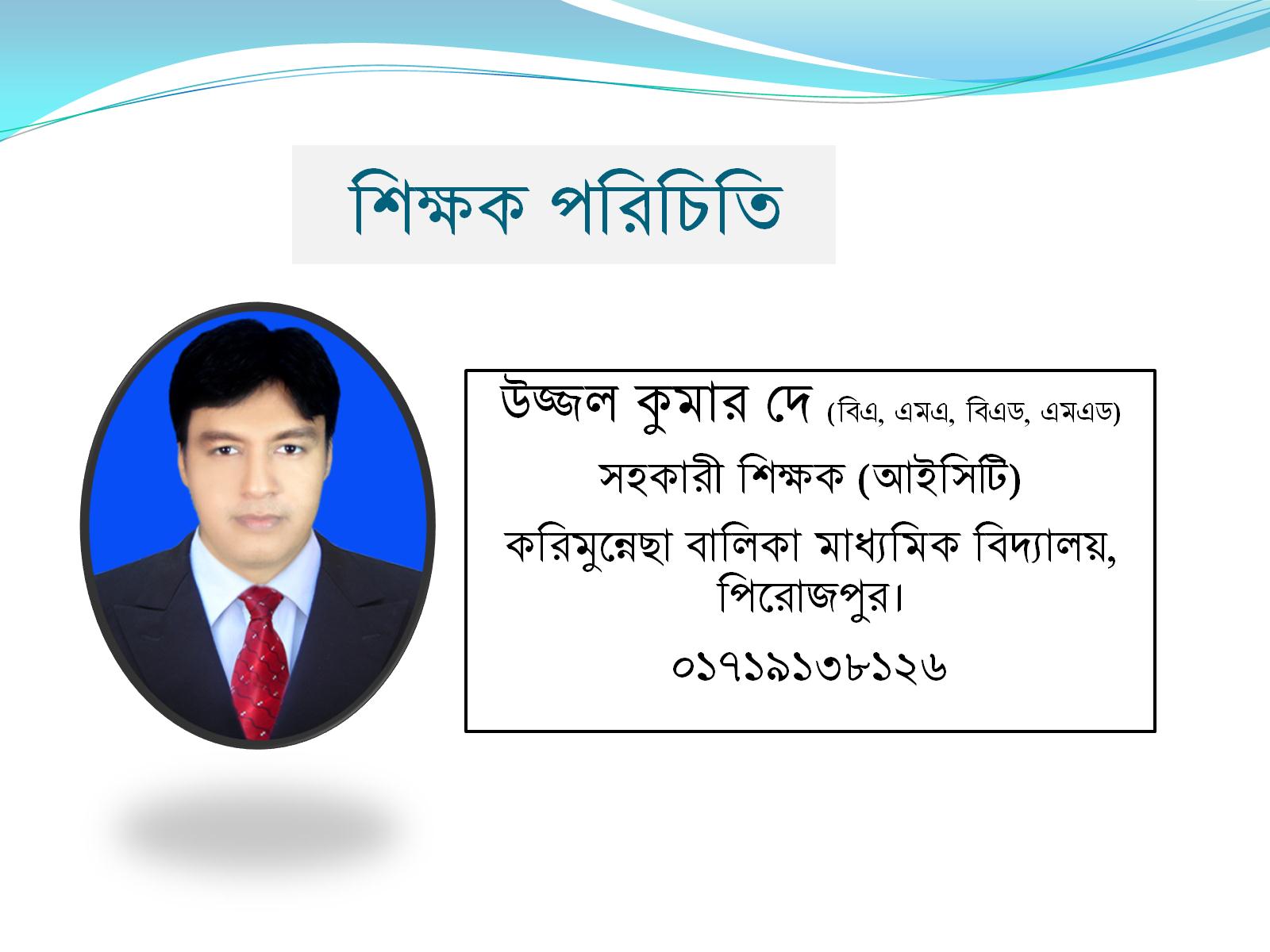 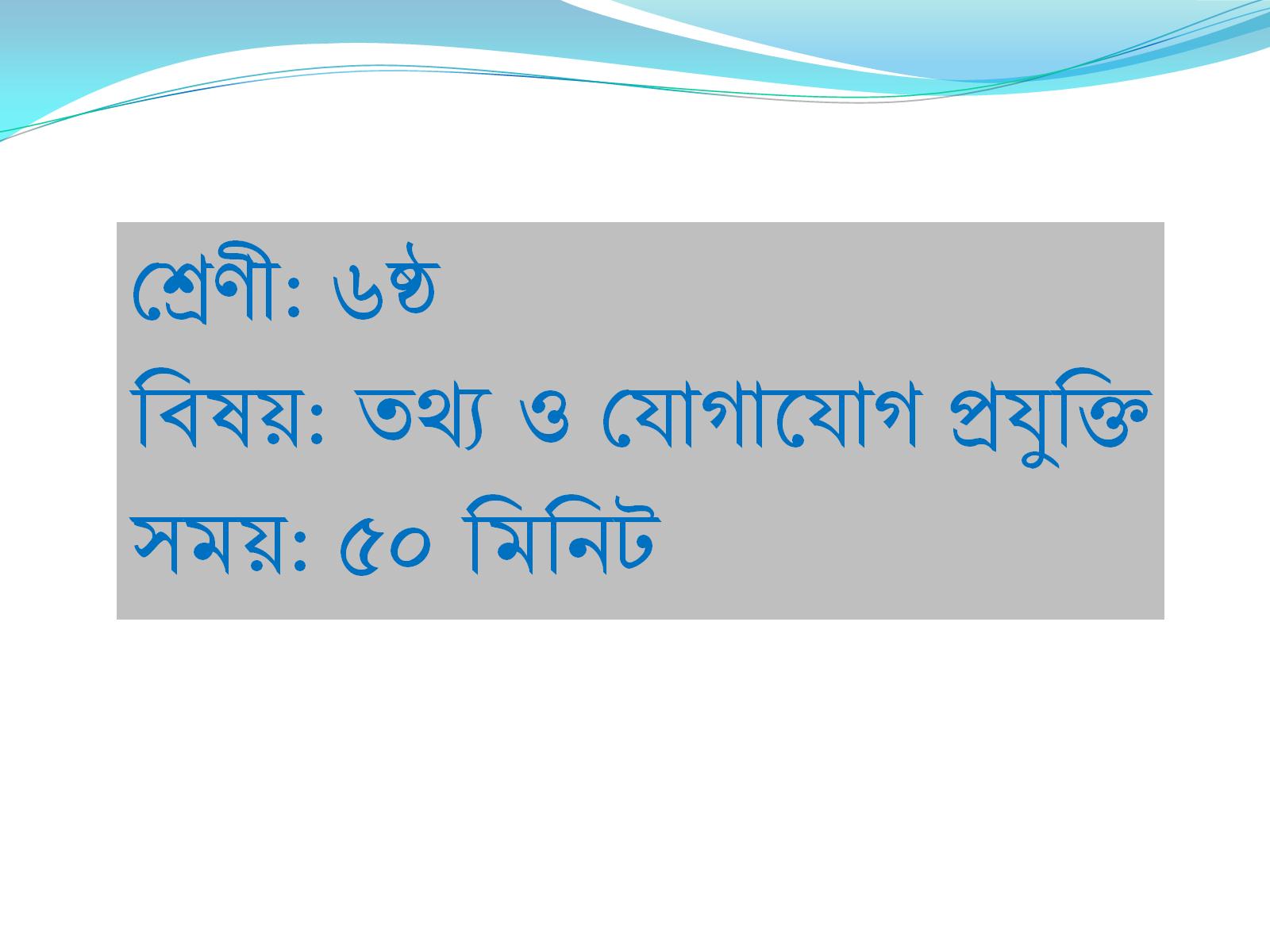 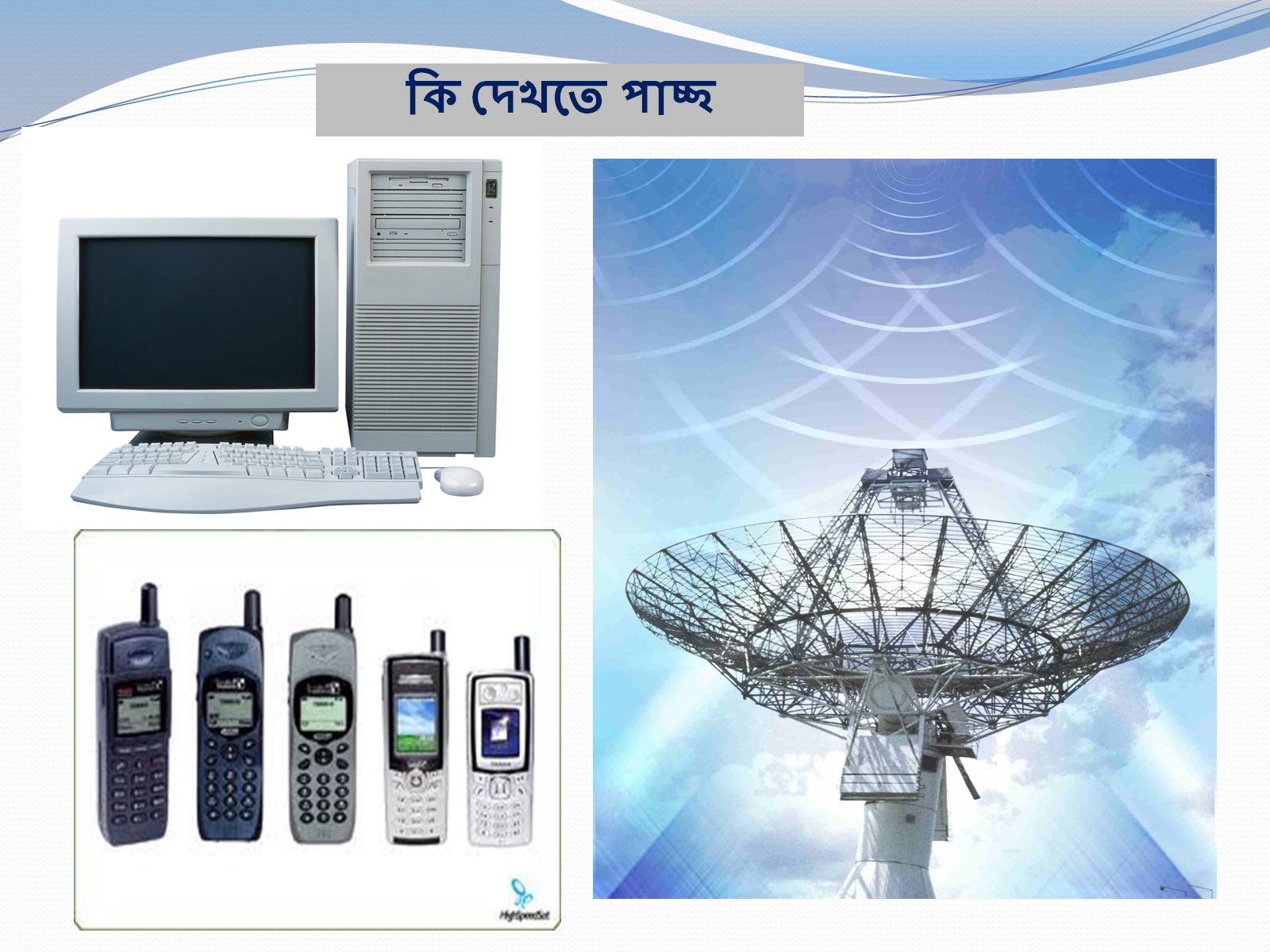 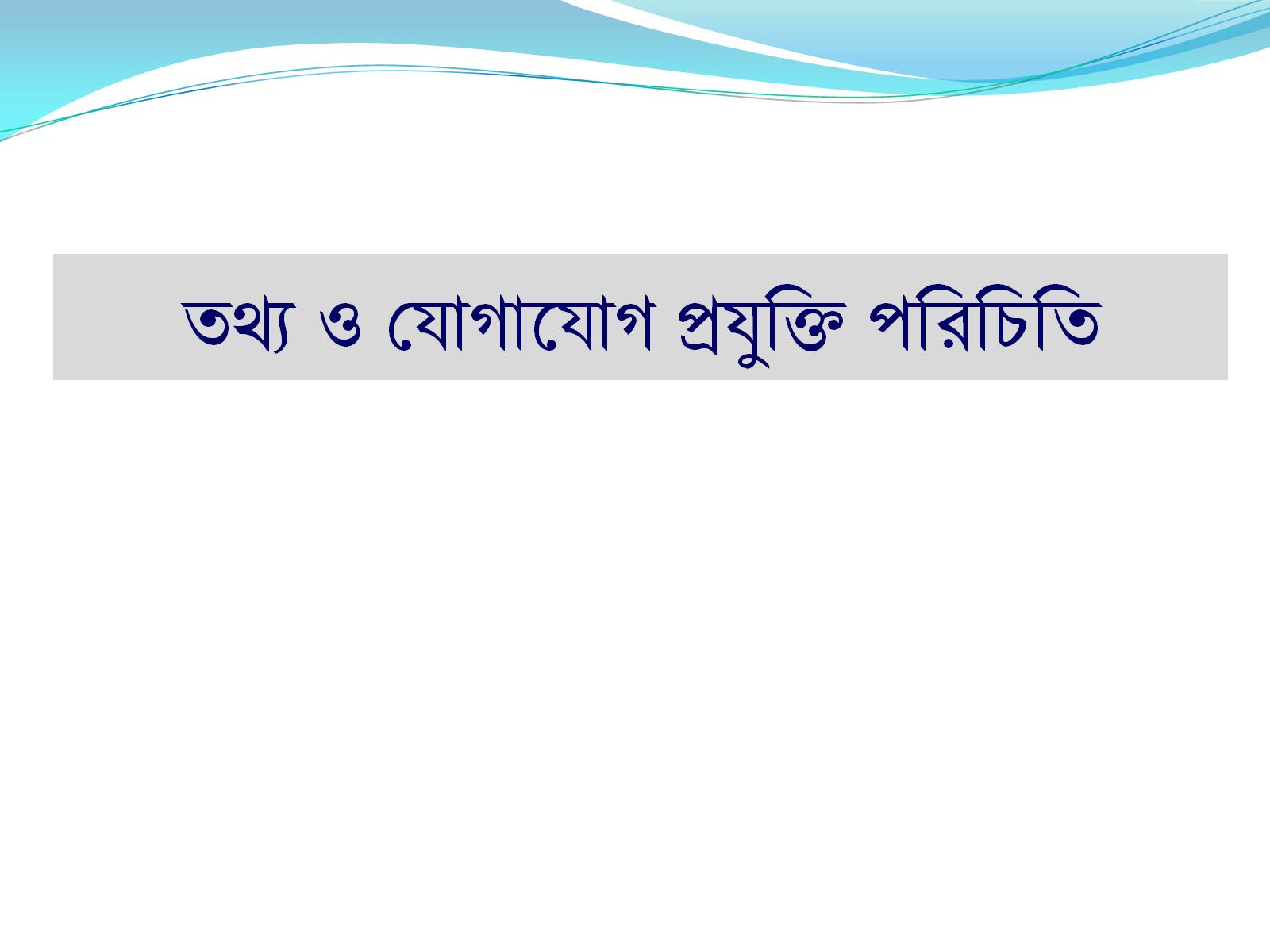 তথ্য ও যোগাযোগ প্রযুক্তি পরিচিতি
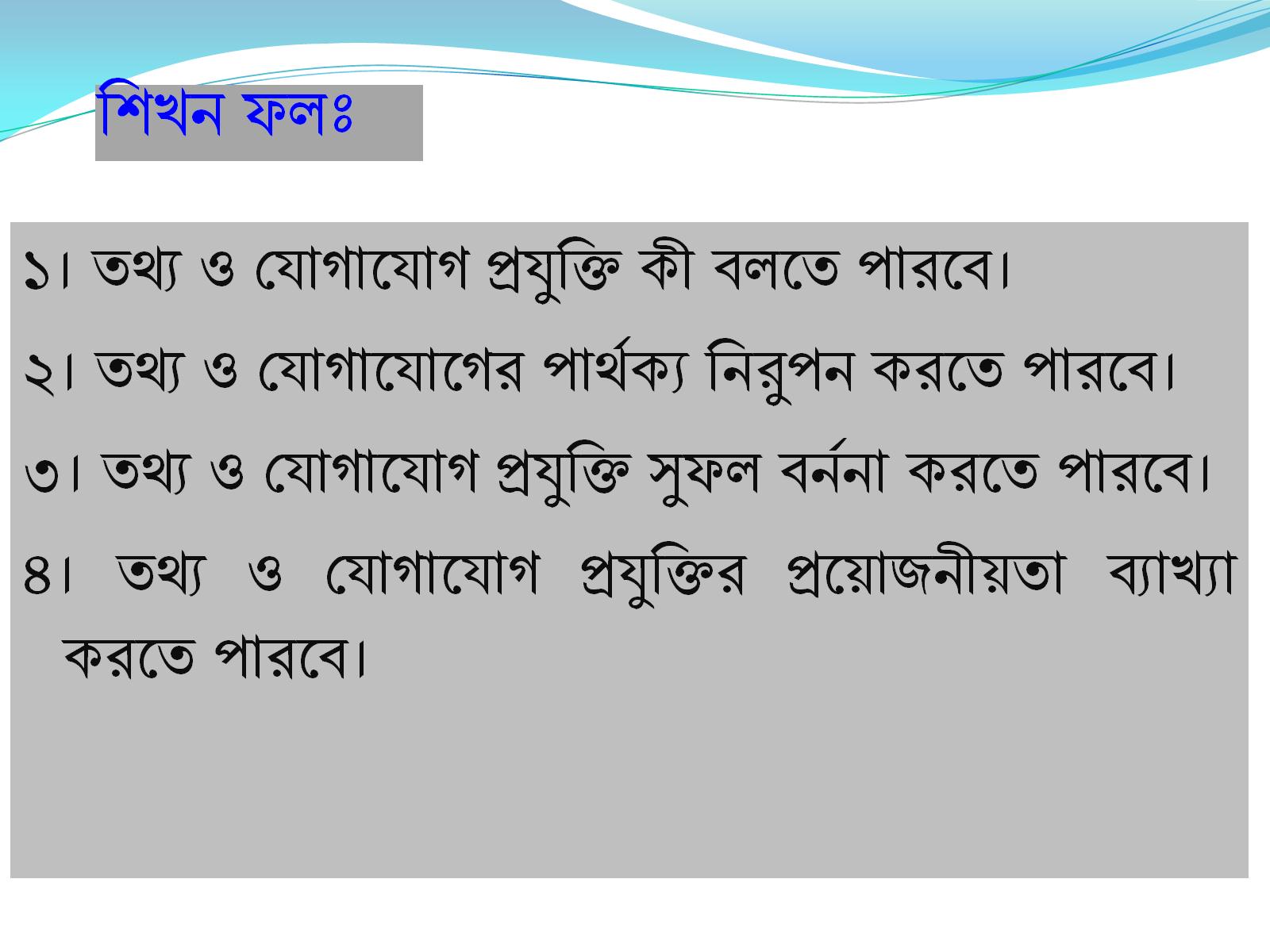 শিখন ফলঃ
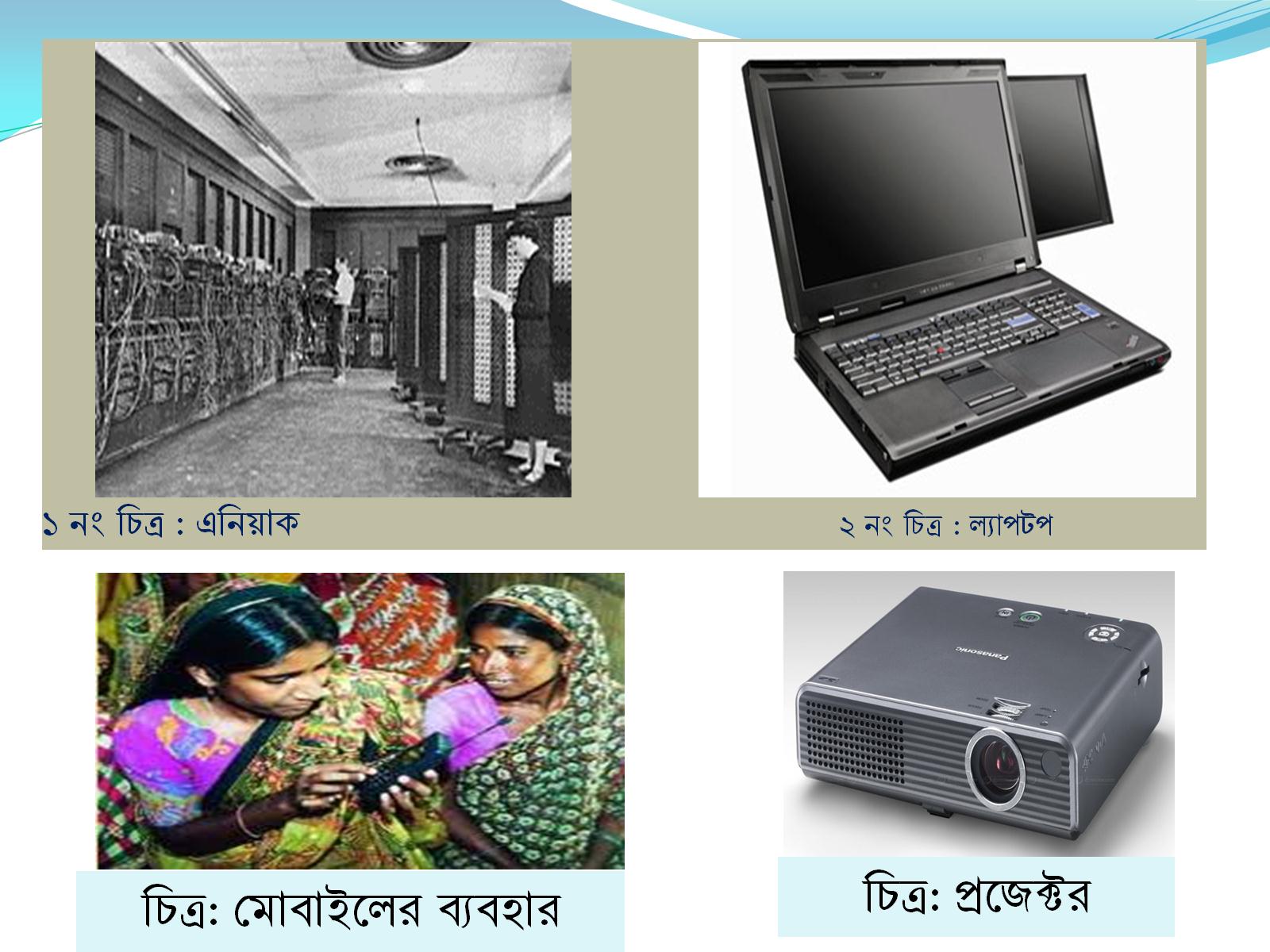 ১ নং চিত্র : এনিয়াক                                                    ২ নং চিত্র : ল্যাপটপ
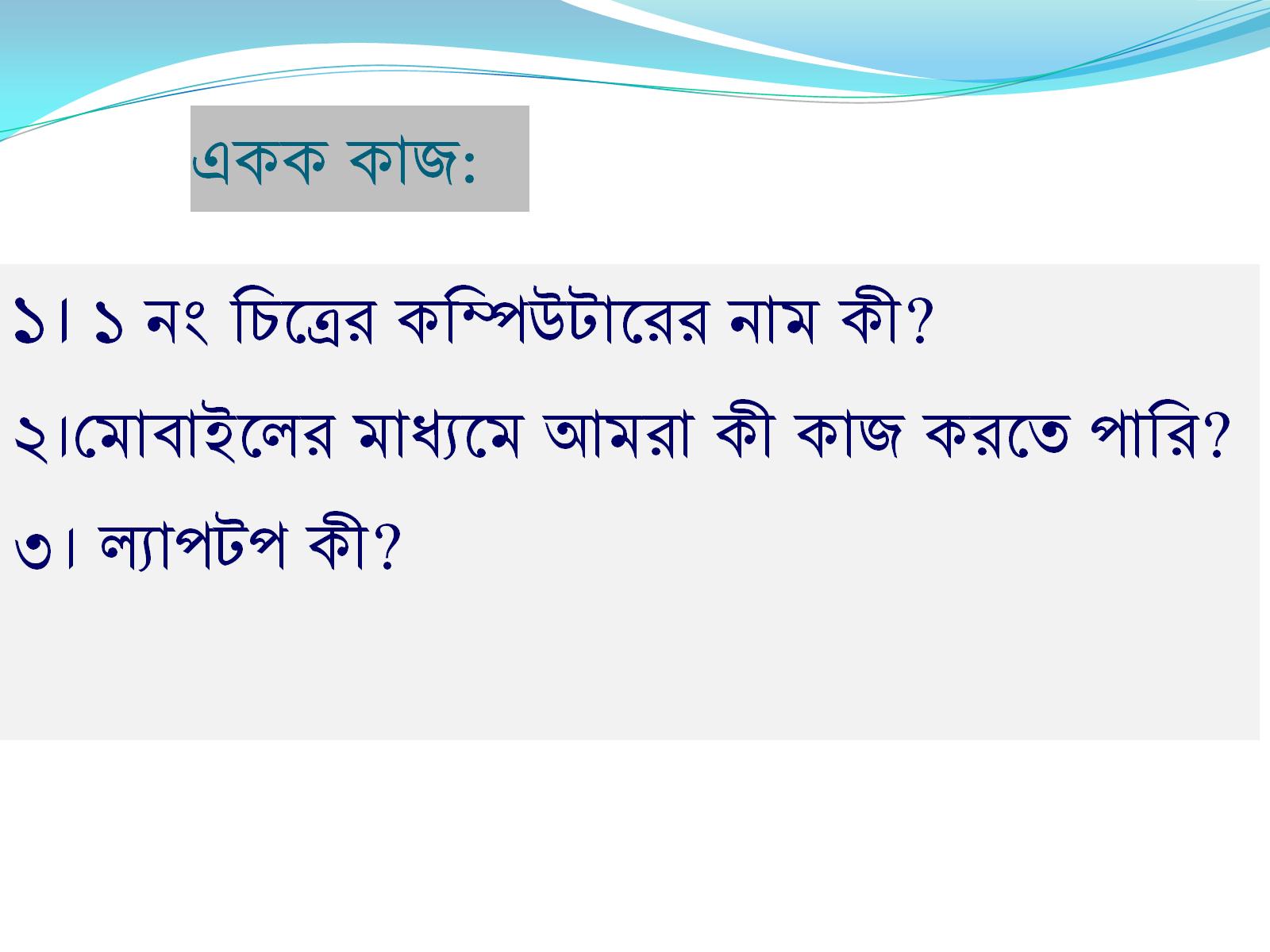 একক কাজ:
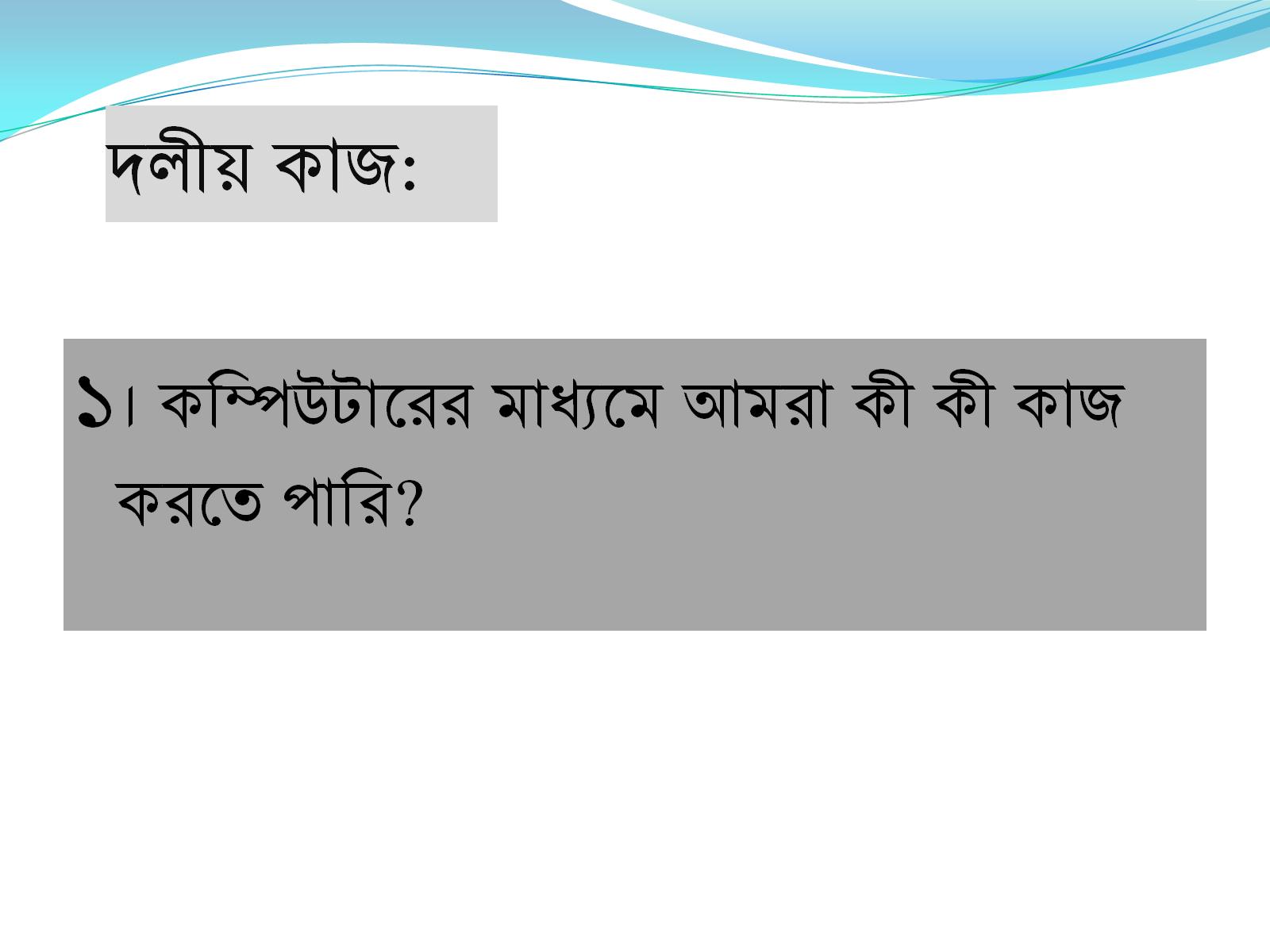 দলীয় কাজ:
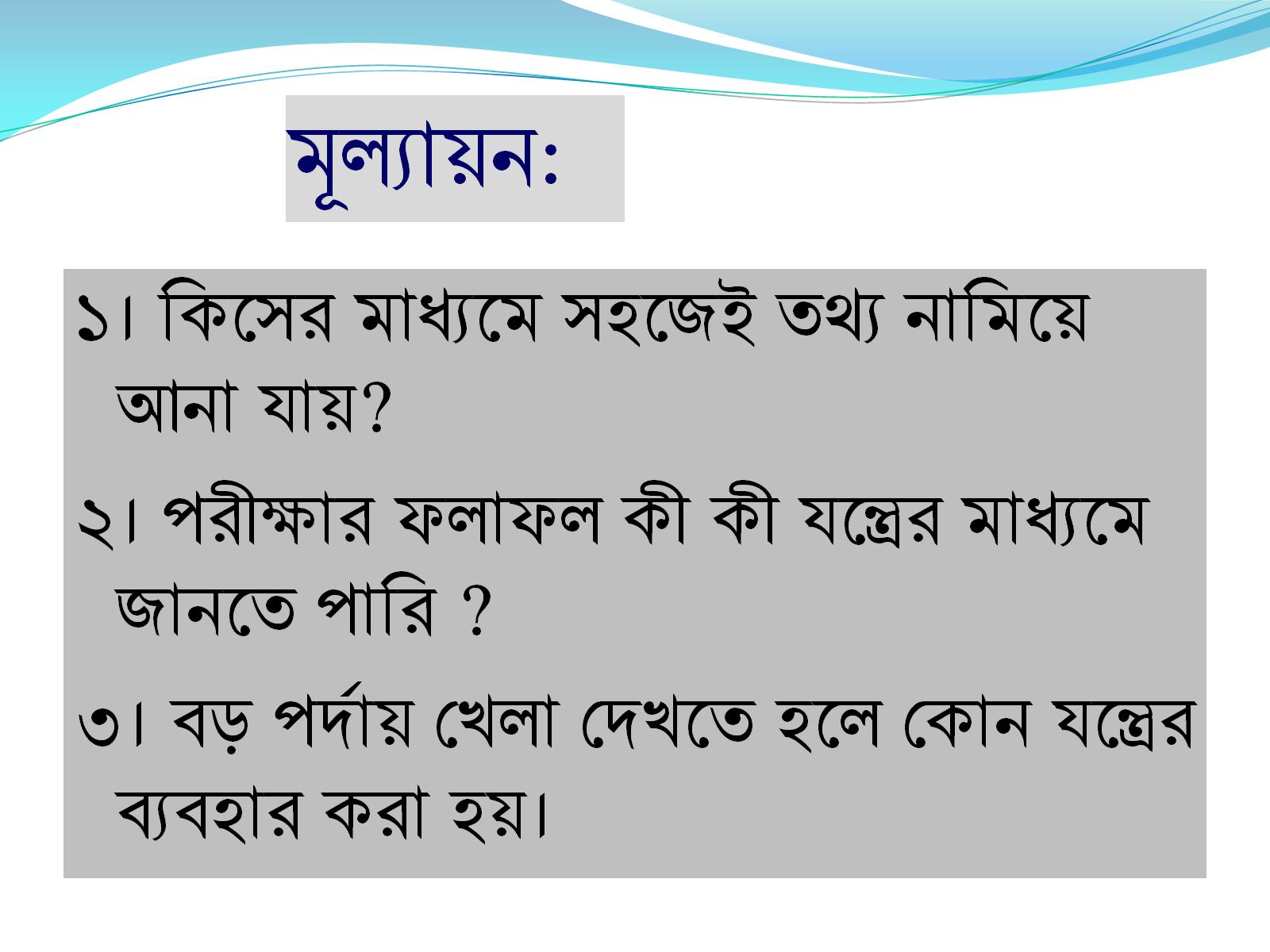 মূল্যায়ন:
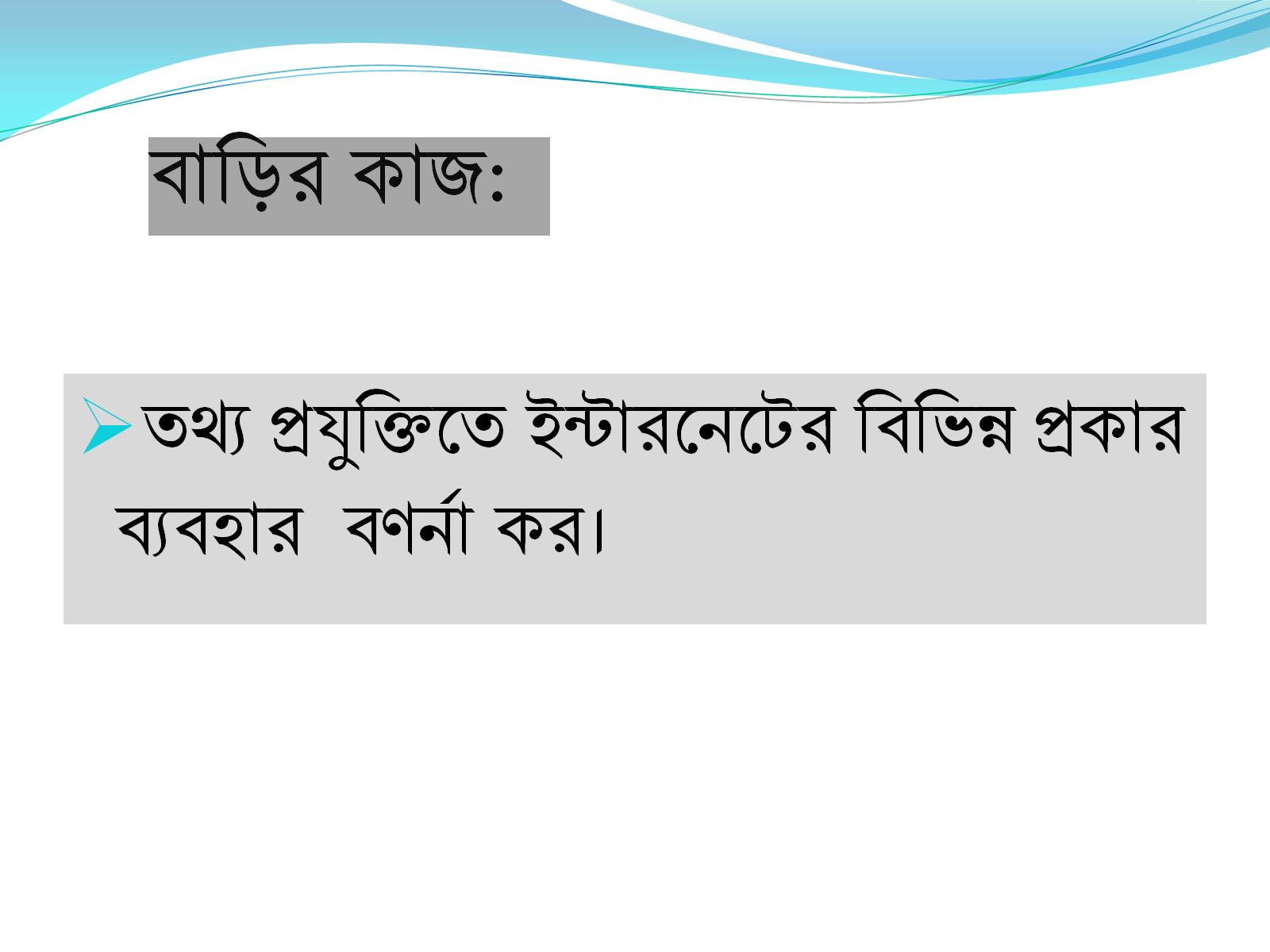 বাড়ির কাজ:
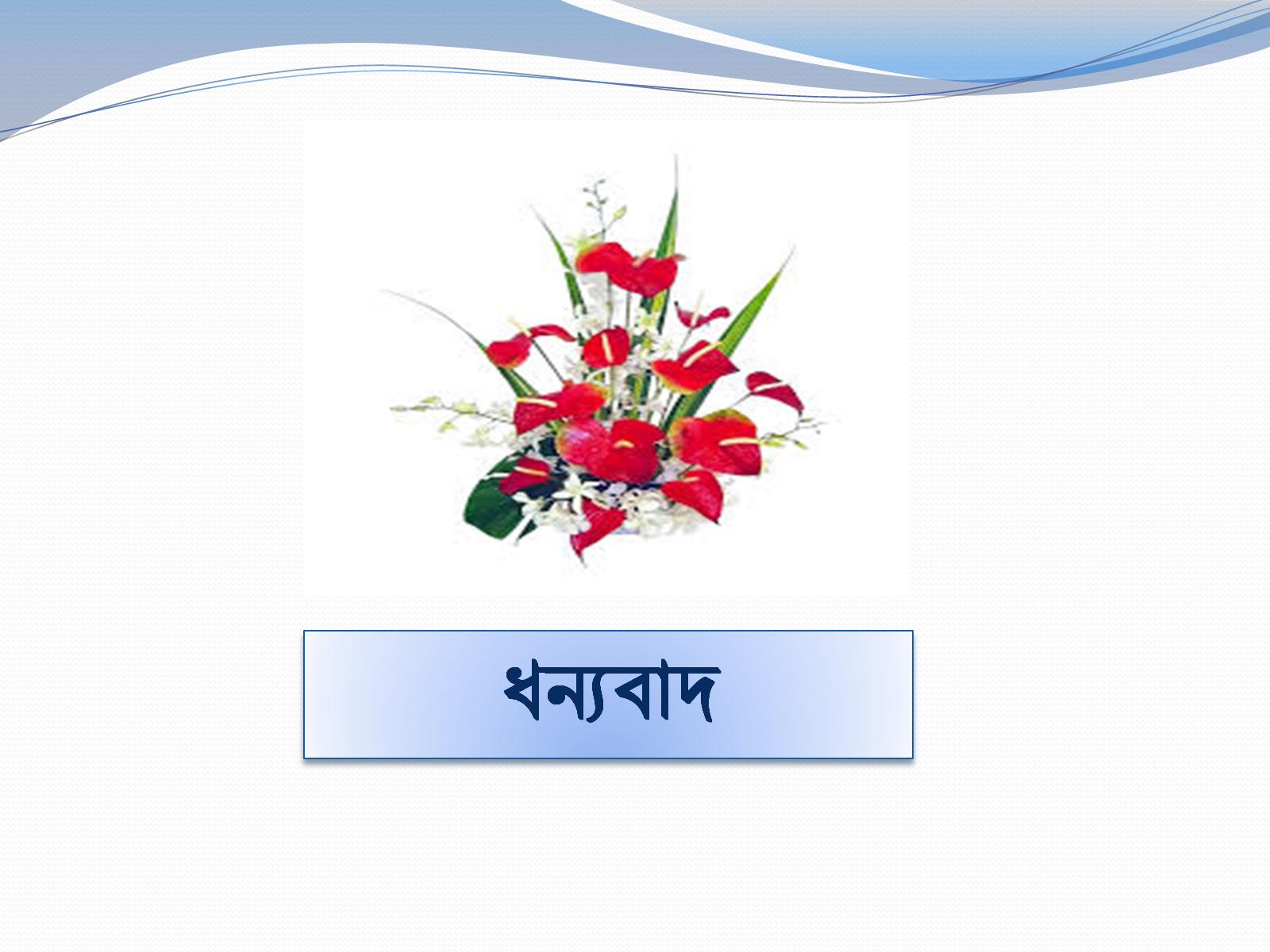